ESS 202
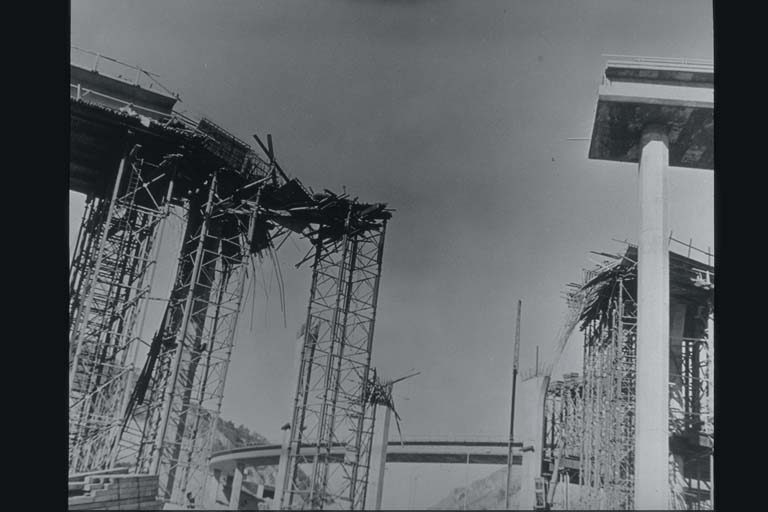 5 and 210 interchange
Global tour of quakes
California
Rest of country
Biggest quakes
1960 Chile, 1964 Alaska, 2004 Sumatra
Rest of world
Japan, Turkey, India
1755 Lisbon
International quakes
Japan
1923 Tokyo quake, horrific casualties
1995 Kobe most expensive, $150 billion
China - 1975 Haichang & 1976 Tangshan
Most fatalities, prediction experiment
India - very active
Europe - somewhat active
Great Kanto Earthquake. Destruction of Kokugikan
(National Sumo Wrestling arena), Ryogoku district.
Tokyo 1923
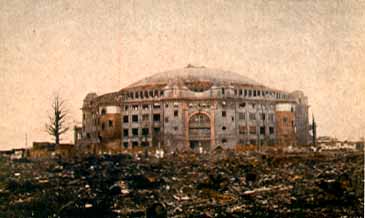 India
Quakes are the result of the India-Asia collision
California quakes pale in comparison
Many great quakes
8.7 in 1897
8.6 in 1905
8.4 in 1934
8.7 in 1950
Prototype for intensity XII shaking
Map: Indian quakes
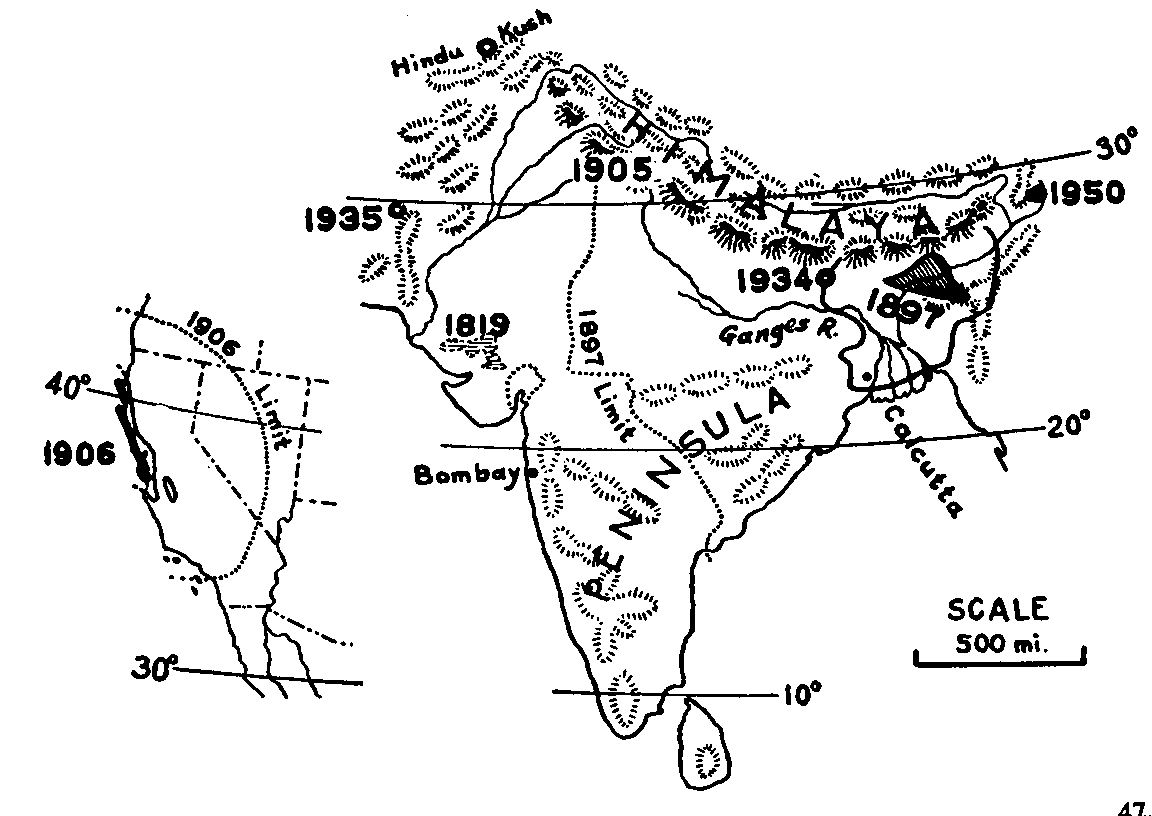 Richter, 5-1
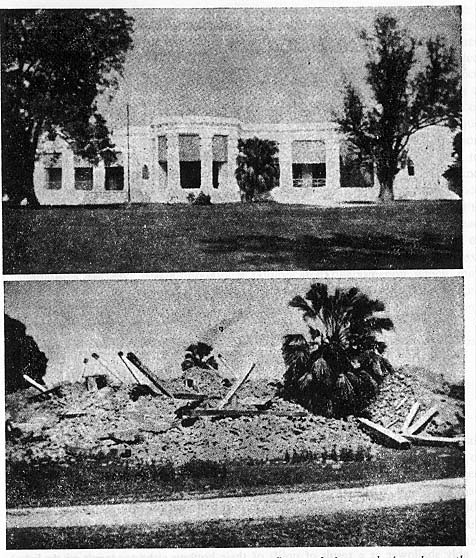 1897:Intensity XII
Judge’s house:
Before and after
Richter, 5-6
Formerly
level ground
1897 quake Intensity XII
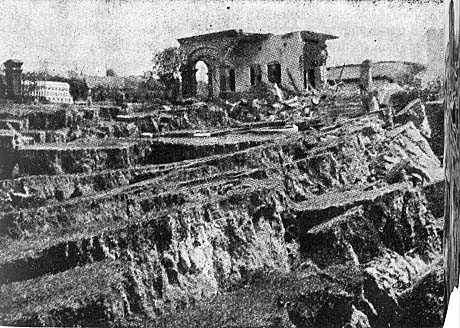 Richter, 5-8
Deadly quake in Pakistan, October 8, 2005
M7.6, a shade bigger than Landers
9am, 70,000+ fatalities
Losses about $5,000,000,000
Had to talk at dawn on MSNBC
Earbrow trim, make-up, Godiva choc
8:30am east coast time
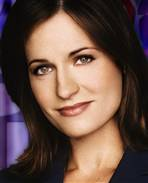 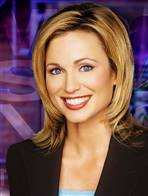 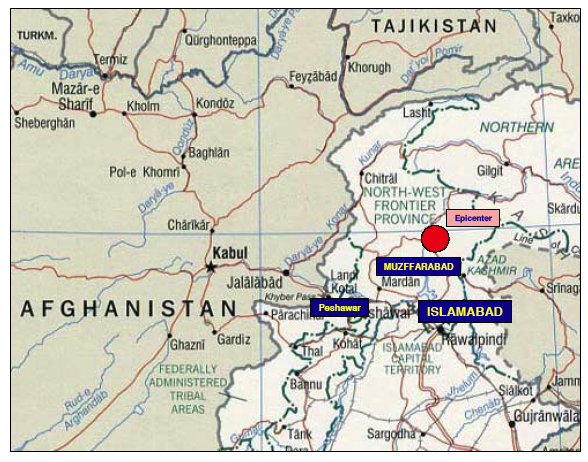 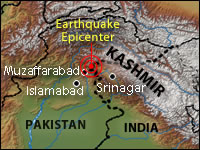 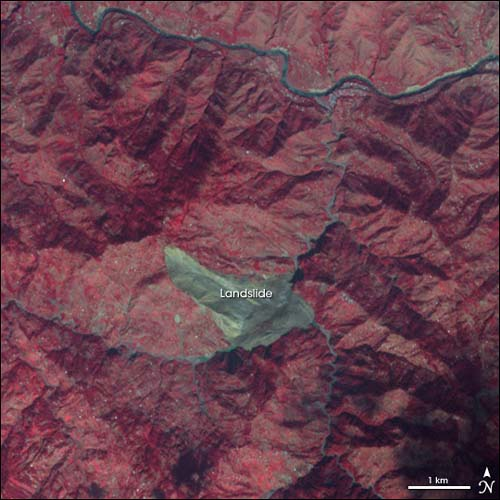 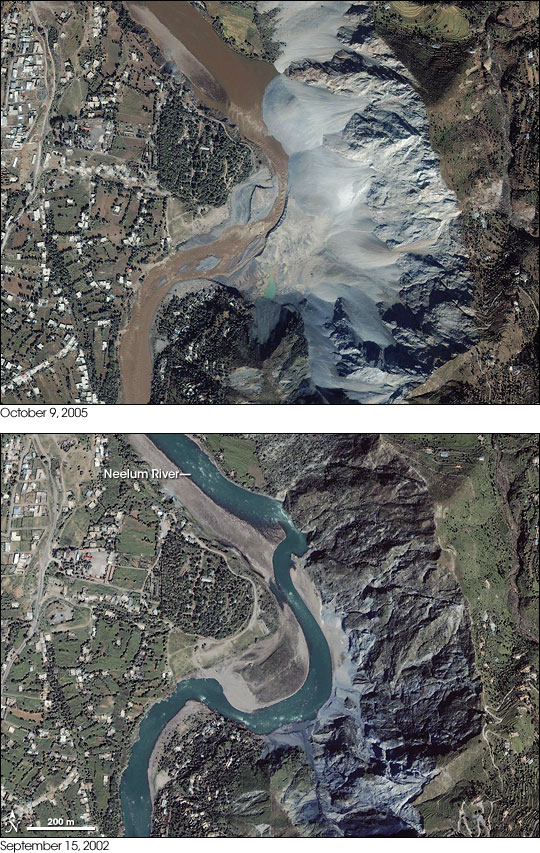 Landslides
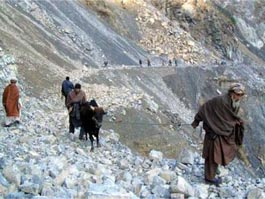 Earthquake potential
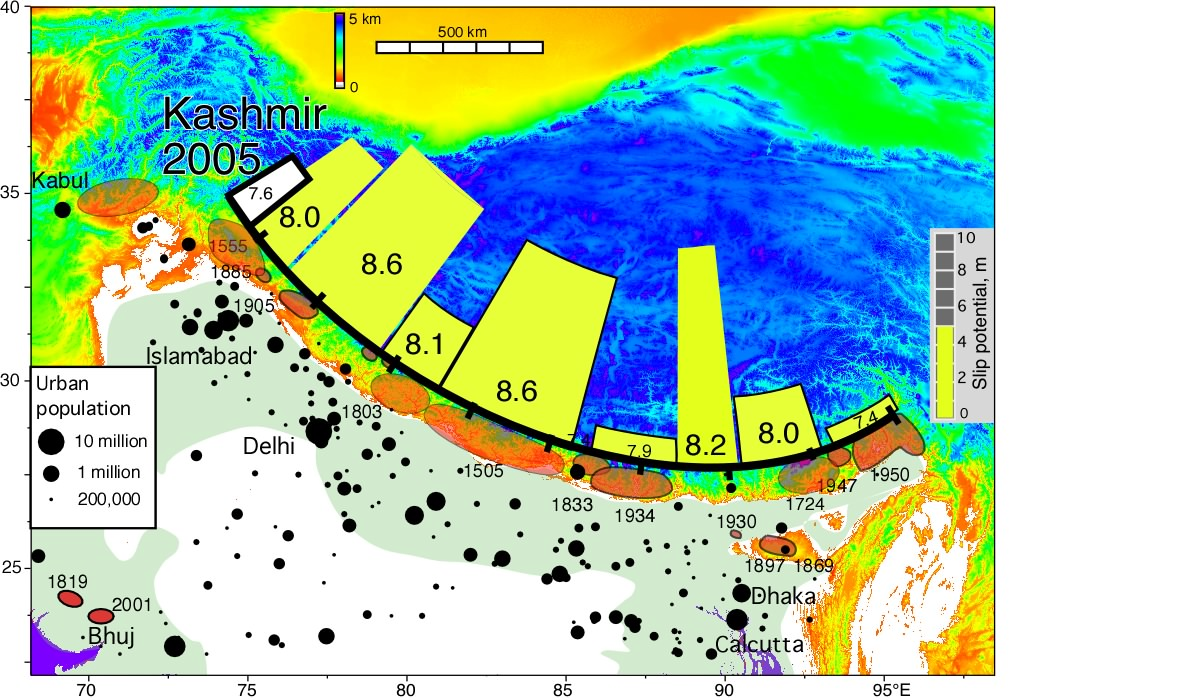 Space-time EQ’s across Tibet
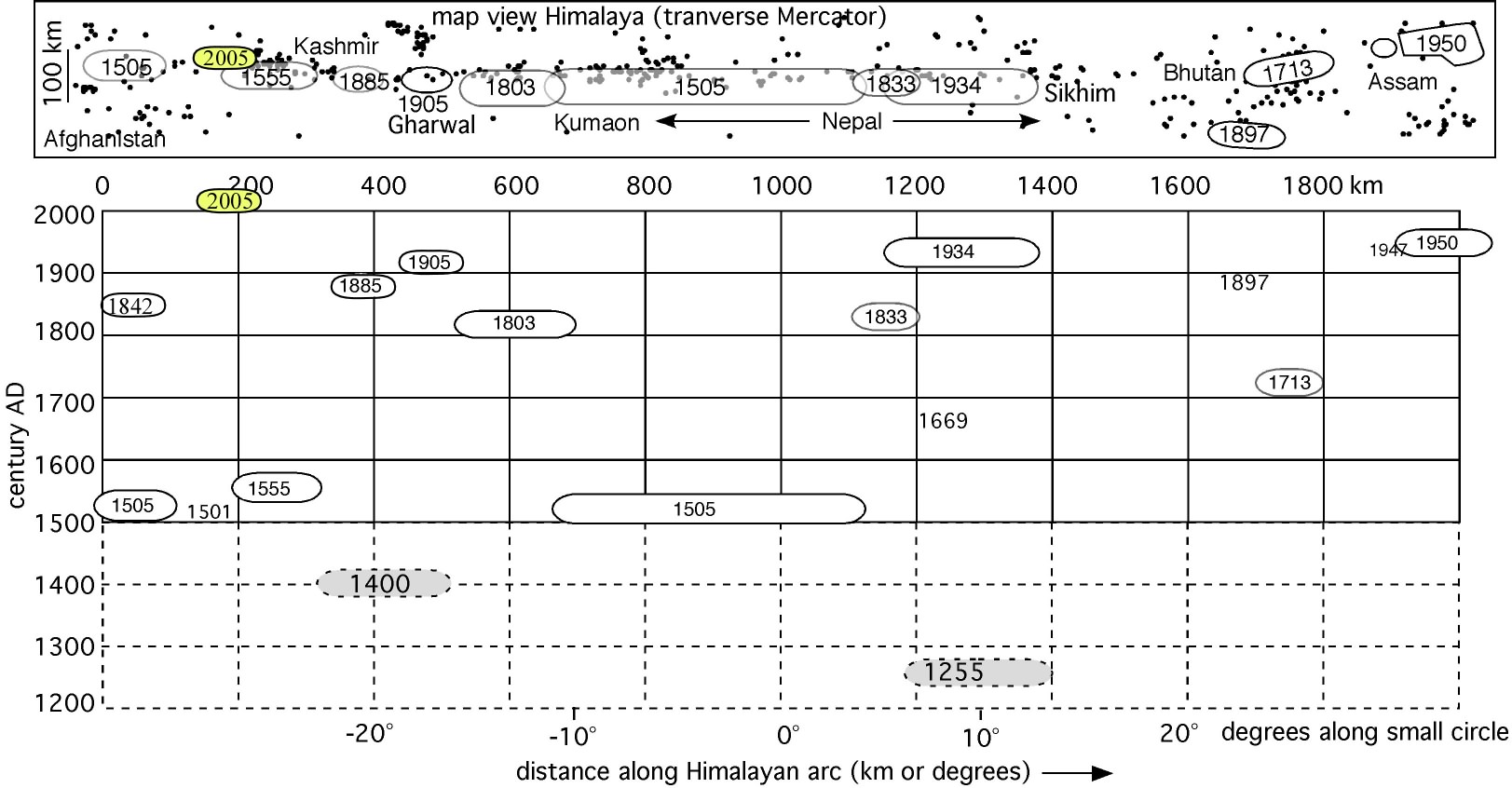 Poor construction
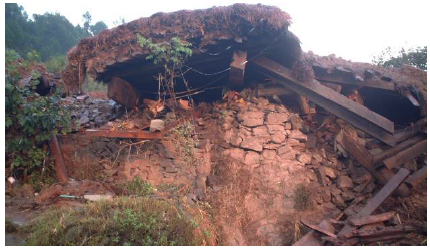 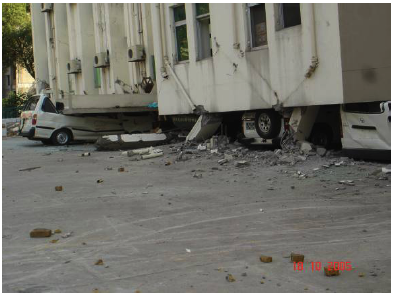 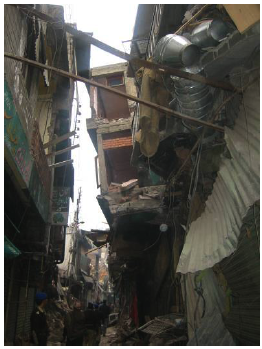 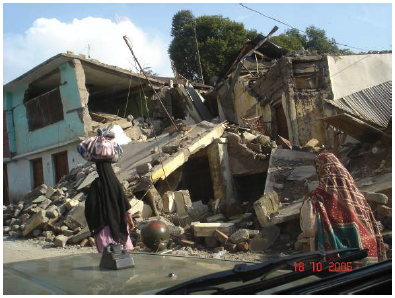 Cracked hilltop, and damage
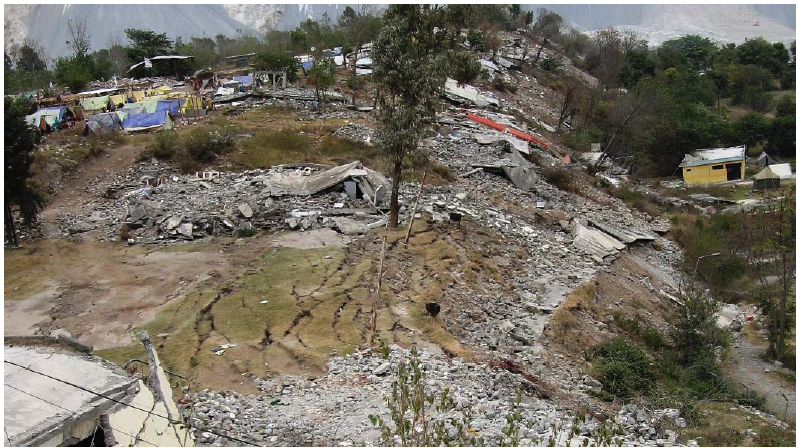 Quakes in Europe
Plate boundaries complicated
Italy and Greece
Some damaging moderate quakes
Old buildings, in 2000, there was $1 billion M=5.
Volcanoes also a hazard, like Etna
Turkey and Israel like California
Big strike-slip quakes
Sequence in 1940’s showed alarming series of events marching along Anatolian Fault
Lisbon 1755 an important event
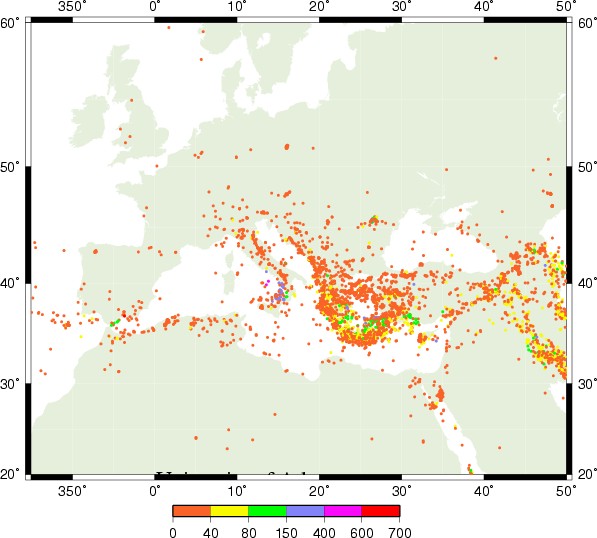 Mediterranean Seismicity
Focal mechanisms
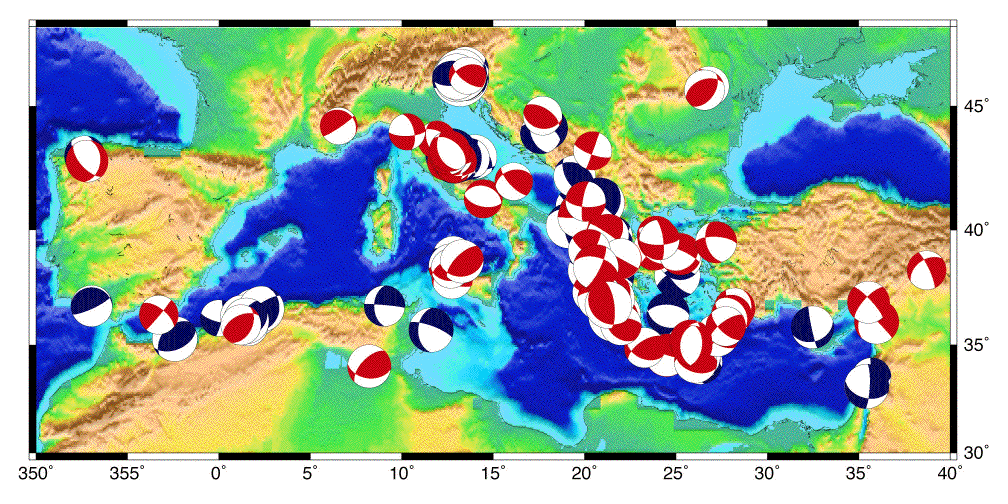 1980 Naples, Italy quake
4000 killed
250,000 homeless
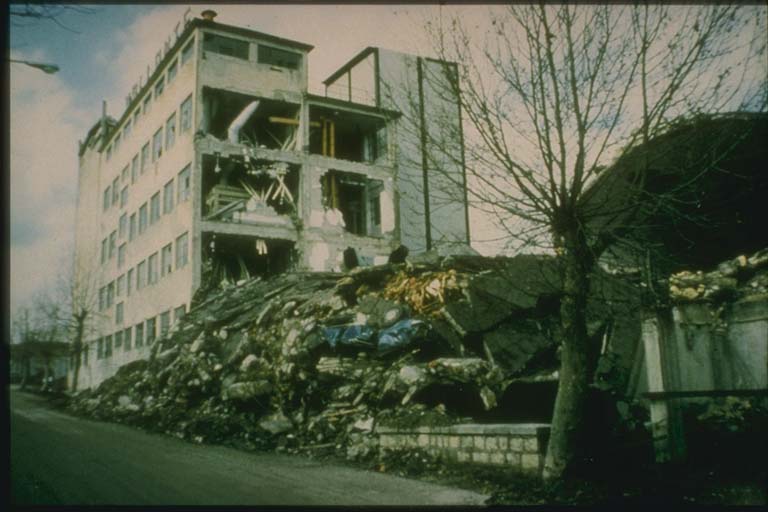 http://www.ngdc.noaa.gov/cgi-bin/seg/m2h?seg/haz_volume1.men+Earthquakes+(General)+,I&19
Deadly quake in Turkey, August 17, 1999
M7.4, like Landers
20,000 to 30,000 fatalities
Losses about $10,000,000,000
Govt. heavily criticized for slow response
Sumatran earthquake well reported
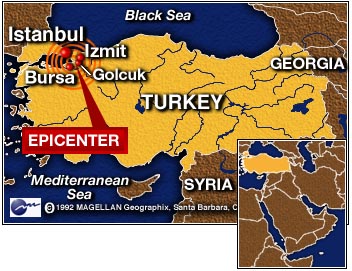 Offset wall
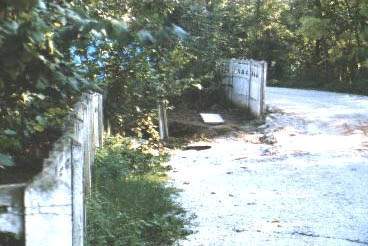 Faulted barn
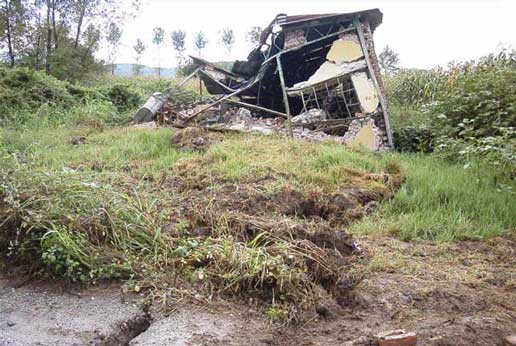 Fault scarp
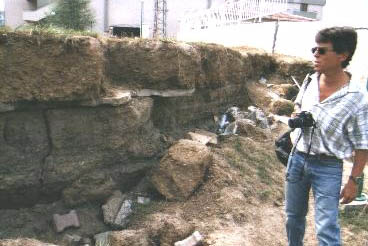 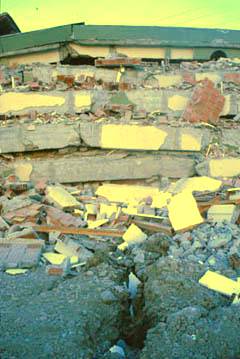 Faultedbuilding
“pancaking”
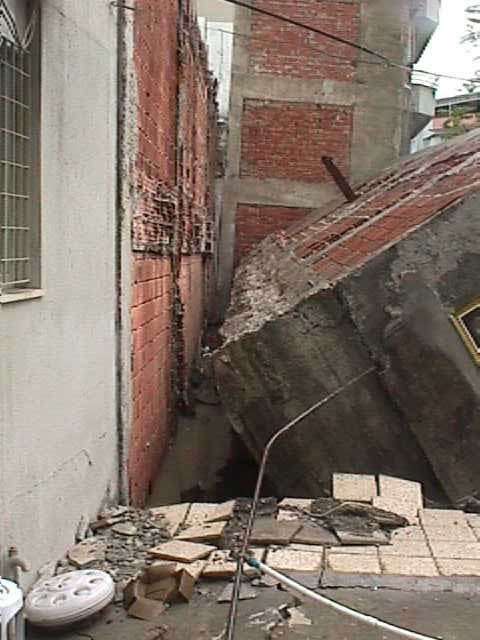 ??
History of Turkish quakes
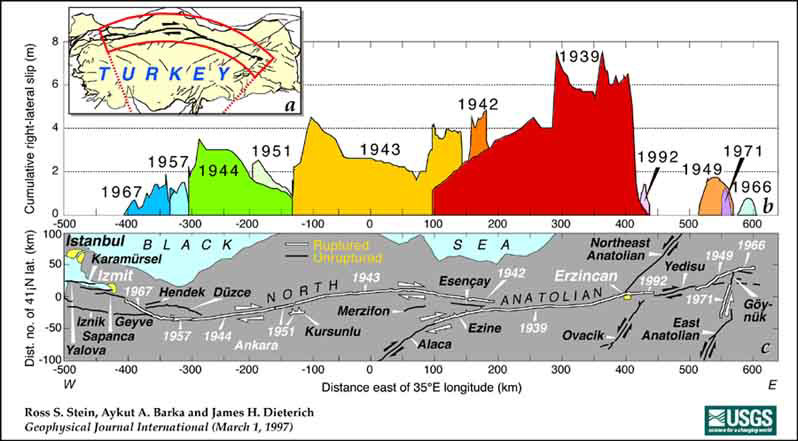 A worry
Fault much like California
M6 in 1939
M8 in 1939
M7.3 in 1942
M7.6 in 1943
M7.6 in 1944
What if this happened in California?
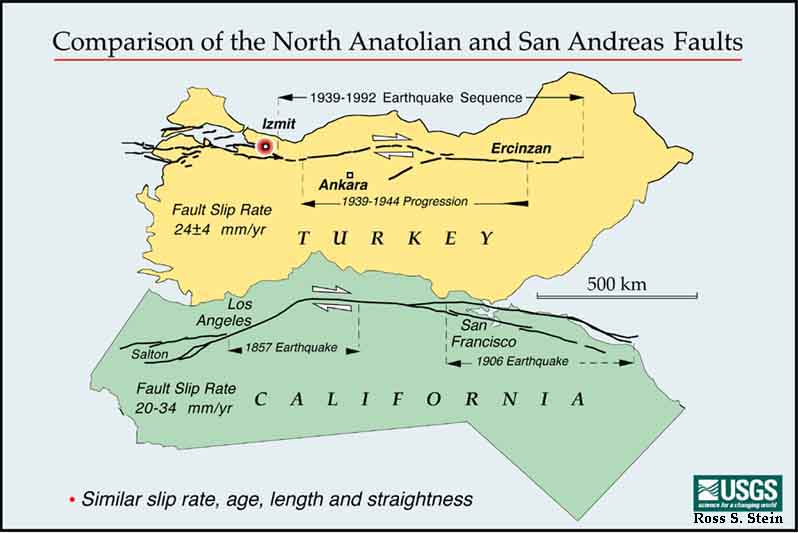 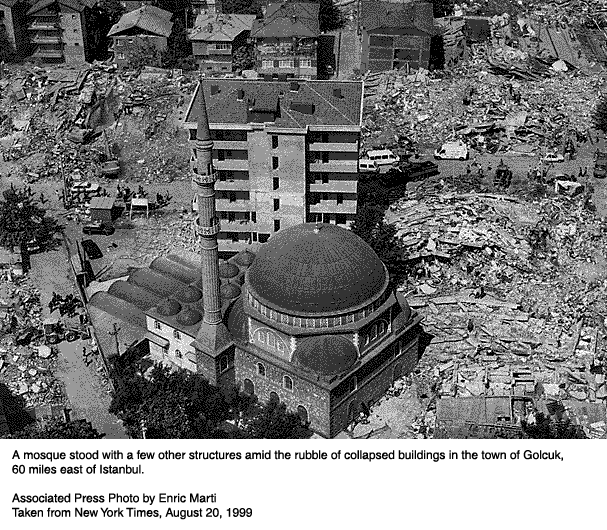 1755 Lisbon quake
M = 8.5?, felt across most of Europe
We still don’t know what fault it was on
Timing unlucky, 9:30 am on Nov. 1
All Saint’s Day, people were in church
Also brought fires and a big aftershock at noon
Tsunami - water receded then smashed boats
10 m waves
As high as 3 m in Holland and the Caribbean
Rousseau concluded“Live Outdoors!”
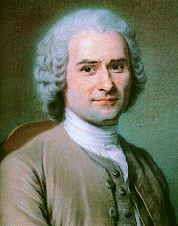 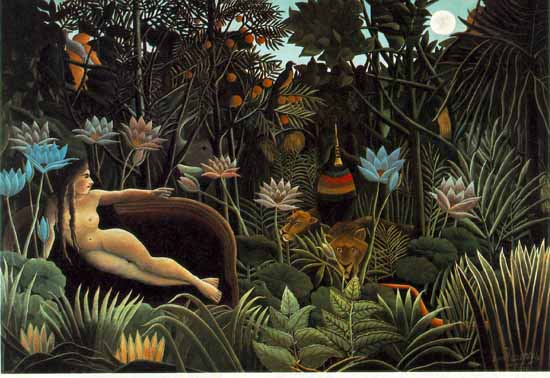 Effects of 1755 Lisbon quake
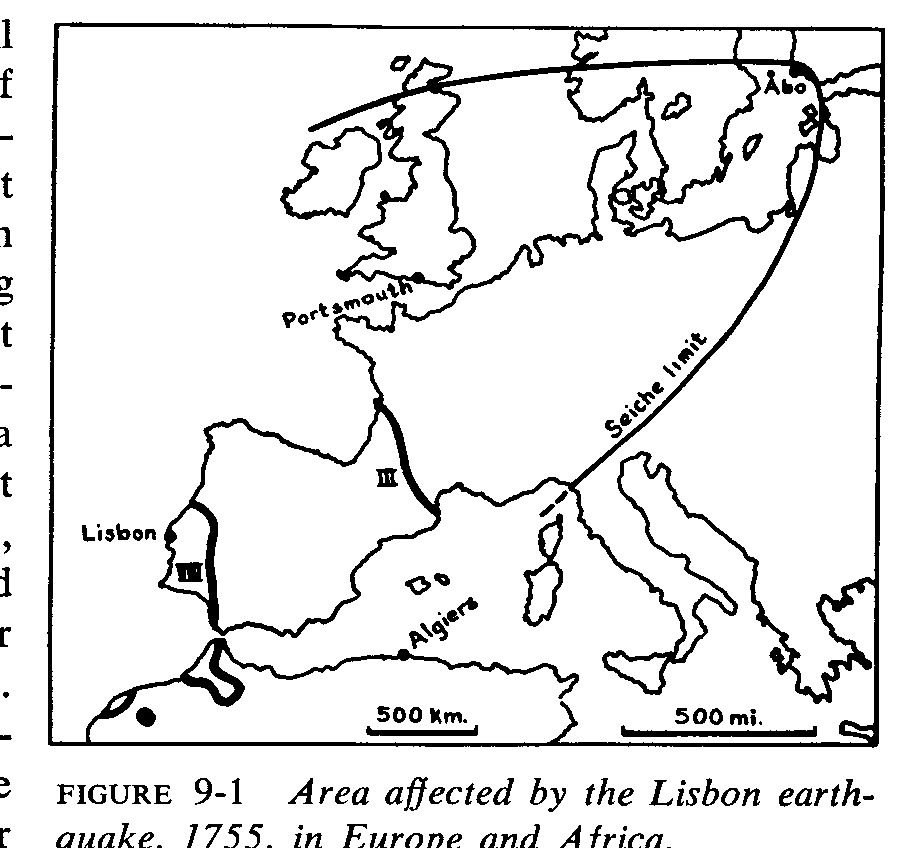 60,000
killed

Portugal
devastated
Richter, 9-1
Tectonic bumper cars
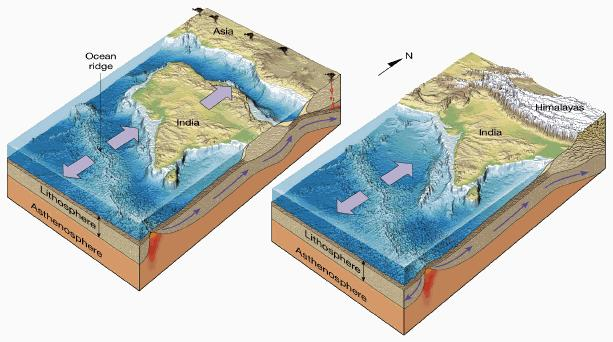 Gotoknow.org
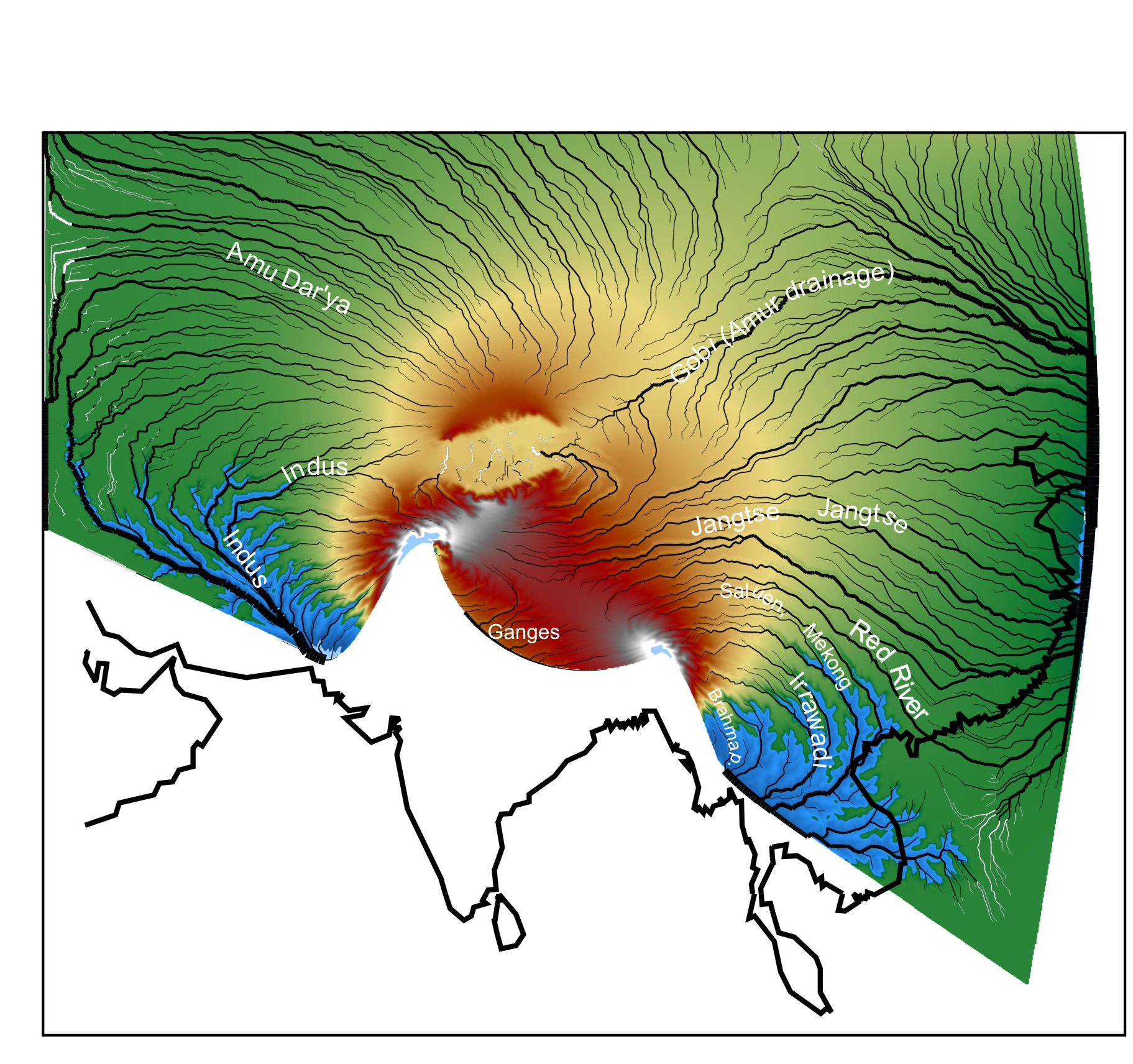 A numerical model
Robl & Hergarten
The result
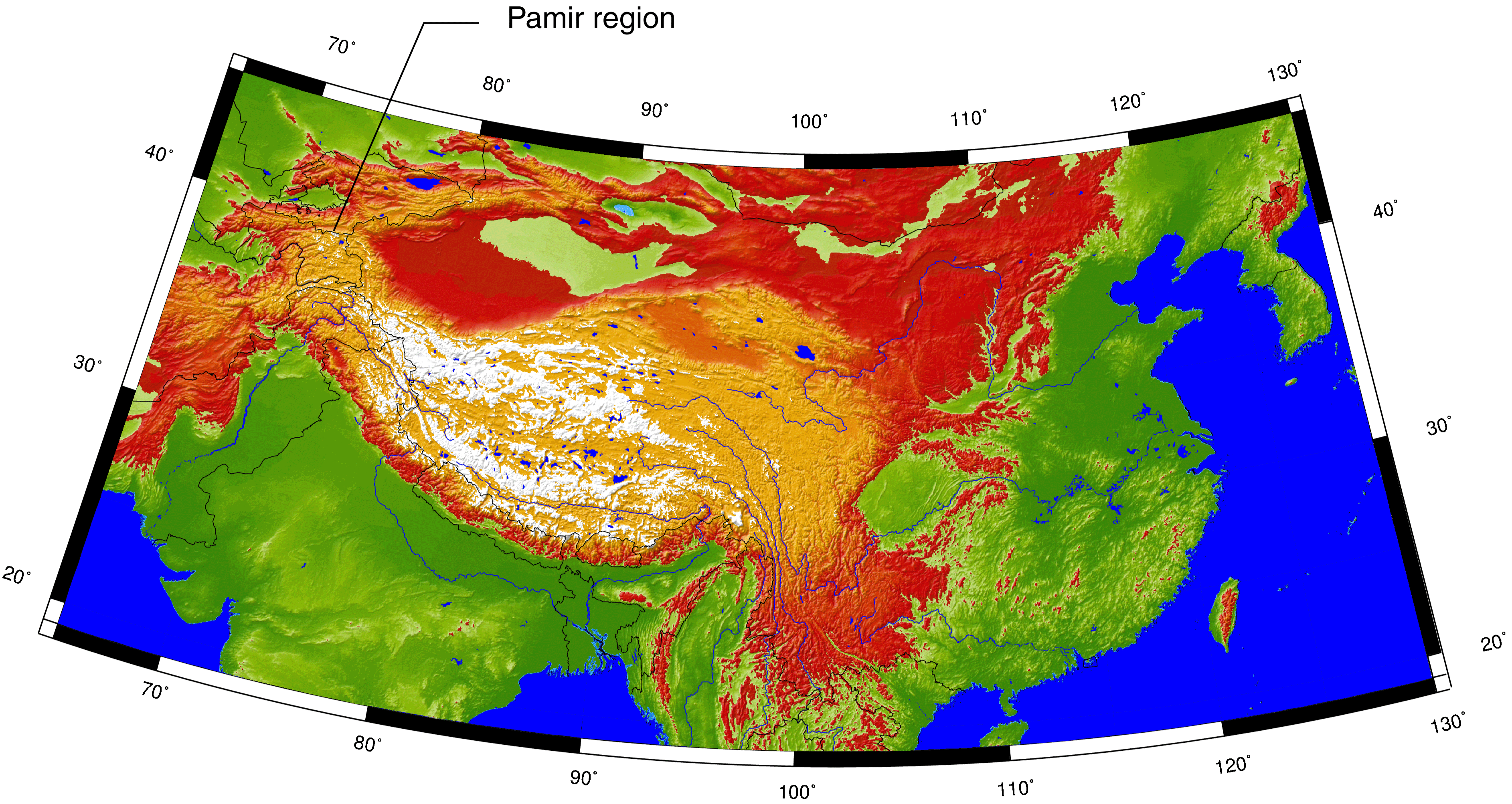 Arrowsmith & Strecker, 1999
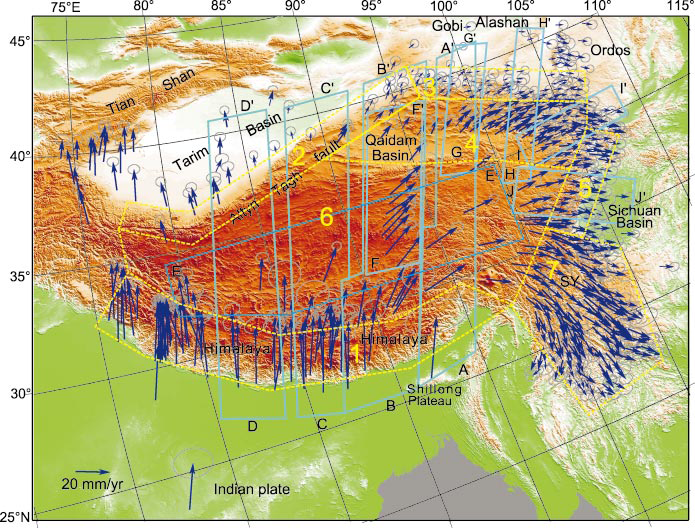 Zhang & Molnar, 2004
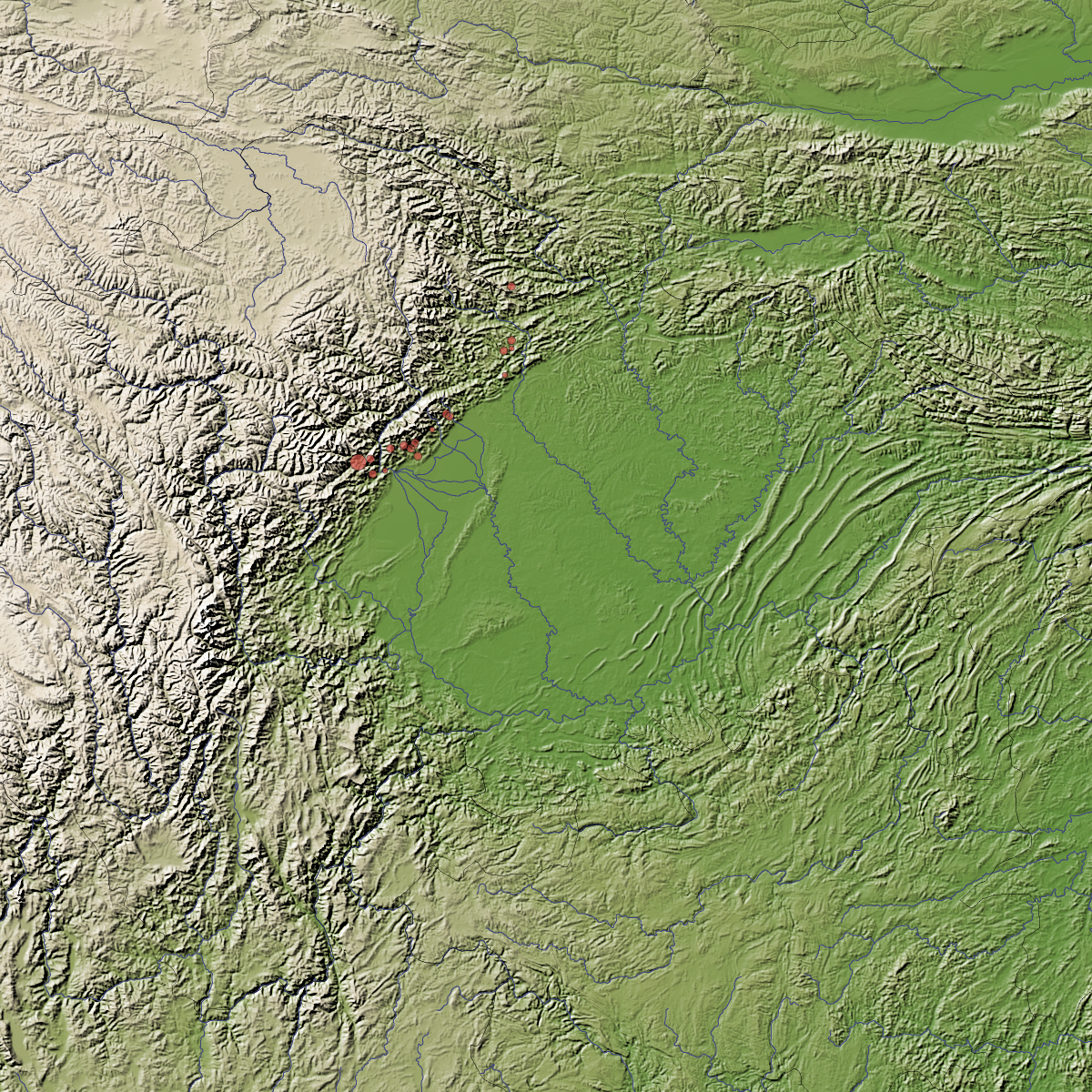 The landscape
Boulder Creek fault
Bellingham
Devils Mtn FZ
Victoria
Utsalady Pt 
fault
?
SWIF
Little River fault
Courtesy R. Haugerud, USGS
Seattle
Seattle fault
Cascadia megathrust
Tacoma fault
Olympia fault
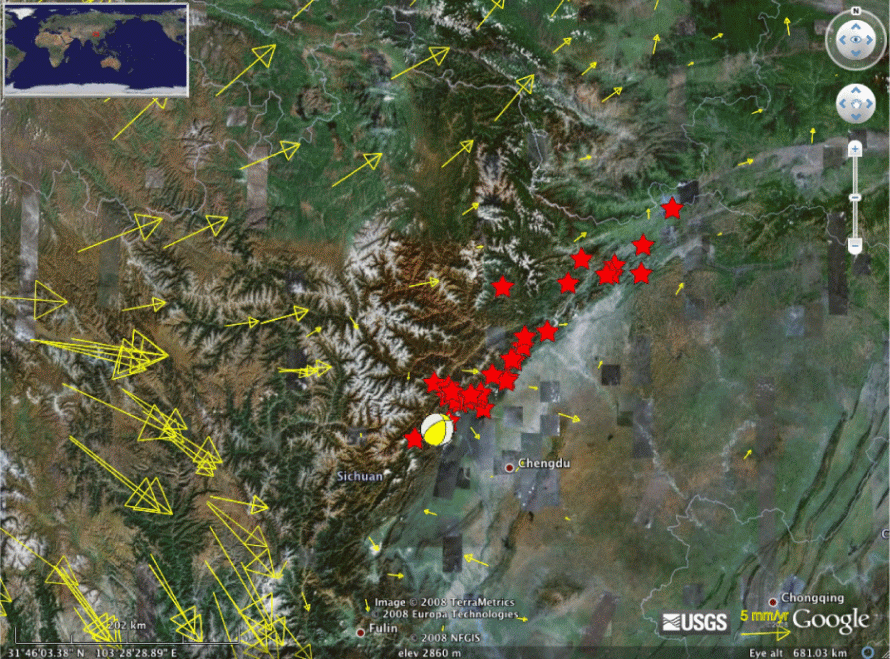 MIT-Chengdu effort
Problems
Buildings
Ill-founded rumors
Monitoring
Not enough mapping

Progress
Growing monitoring
Continued fault mapping
Possible “early warning”
20s warning for Chengdu, for example
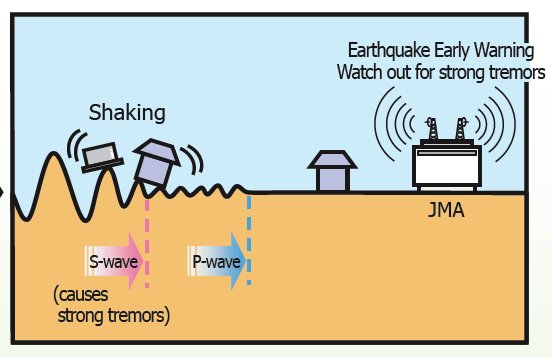 Not unique
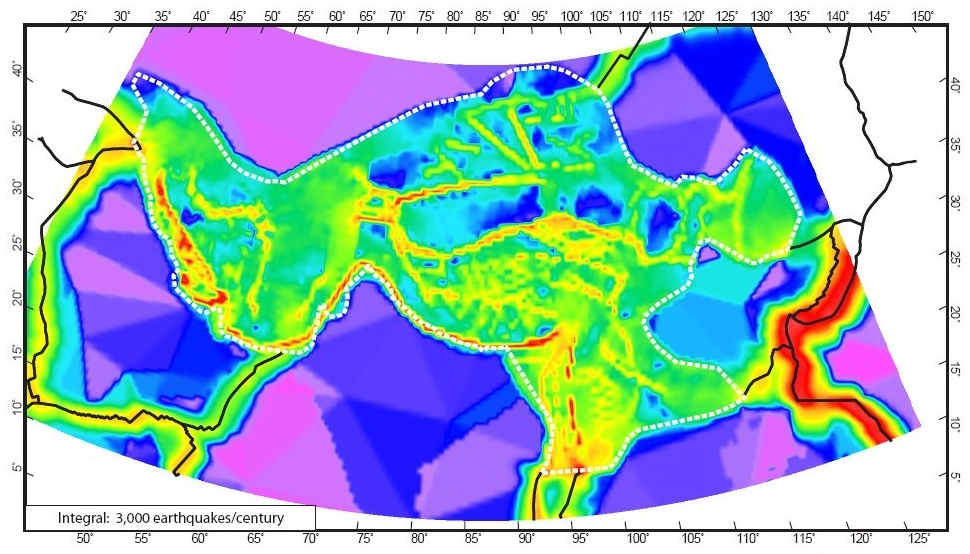 *
*
*
*
*
*
Previous quakes in China, with 200K+ fatalities:1556, 1920, 1927, 1976Pakistan, 2005, 80K
Quake risk across Asia, Liu & Bird, 2008
1960 Chile earthquake
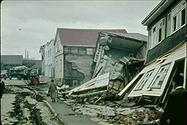 M 9.5!!
160,000 square km fault
21 meter average slip
Loss of life and property in Chile, Hawaii, and Japan
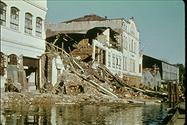 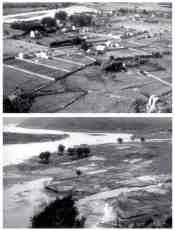 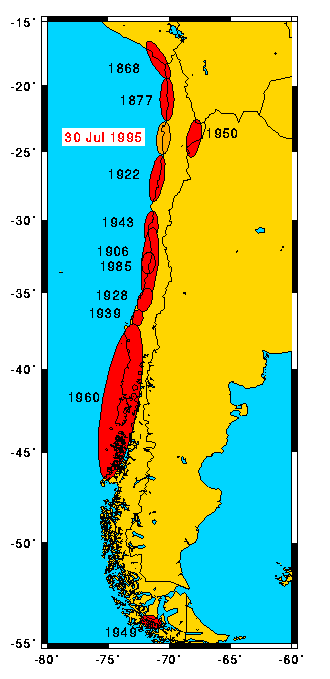 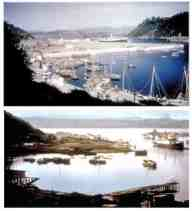 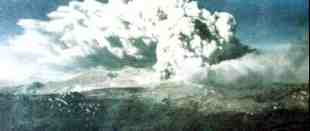 Isla Chiloe, Chile
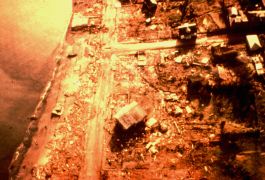 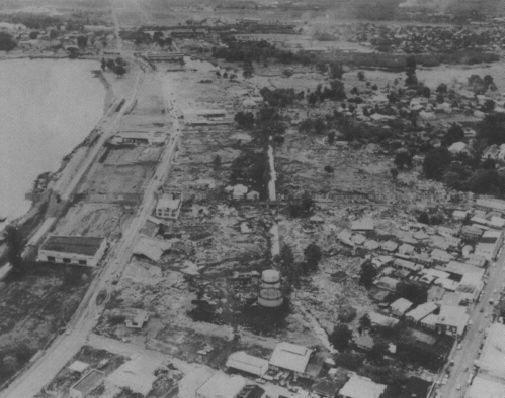 Hilo after 1960 Chile quake
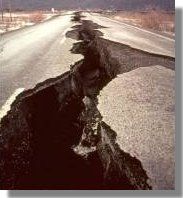 1964 Alaska
M 9.2 !
Several meters of uplift over  a huge fault area
119 deaths in Alaska and California
2-7m waves along open California coast
Crescent City hardest hit
Thirty blocks of Crescent City were devastated
Gas truck smashed into electric wires
Texaco tank fire burned for three days
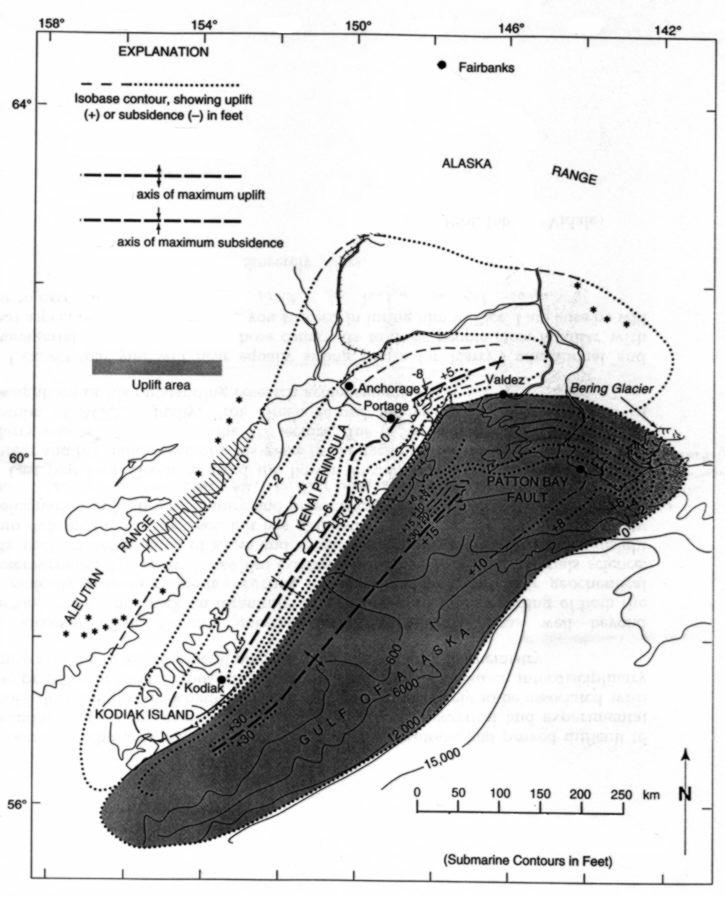 1964 Alaskadisplacement
No wonder there was
a large tsunami.
USGS Prof. Paper 5460
Railroad station - Steward Port
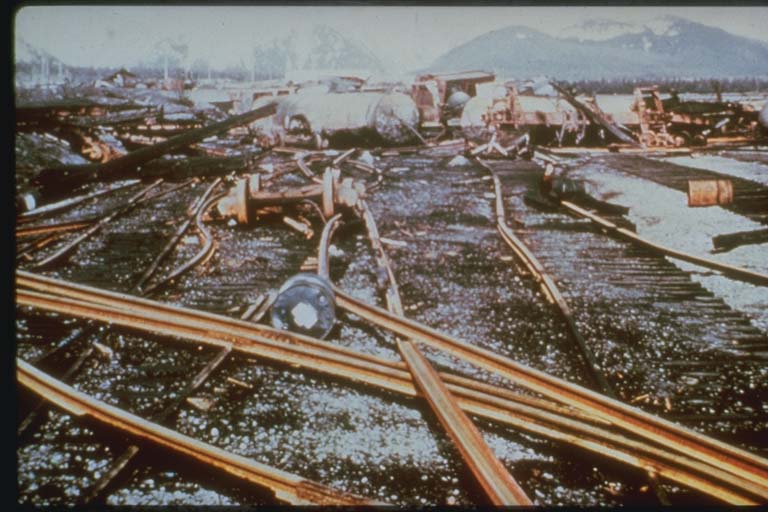 Lituya Bay
This image shows Lituya Bay, Alaska, after a huge, landslide-generated tsunami occurred on July 9, 1958. The earthquake-induced rockslide, shown in upper right-hand corner of this image, generated a 525 m splash-up immediately across the bay, and razed trees along the bay and across LaChausse Spit before leaving the bay and dissipating in the open waters of the Gulf of Alaska. Source: Lander, and P. Lockridge
Lituya Bay slide
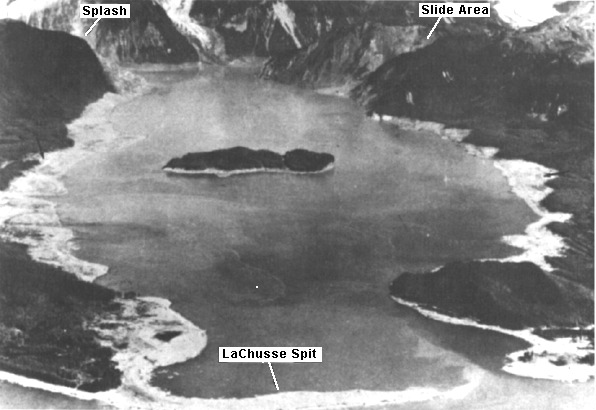 1720 ft high splash!
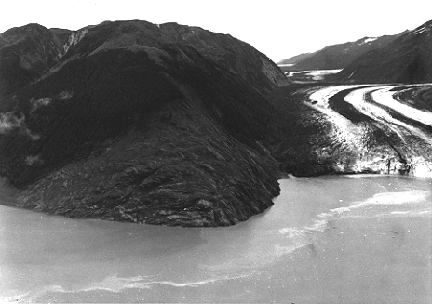 Tsunami from impact
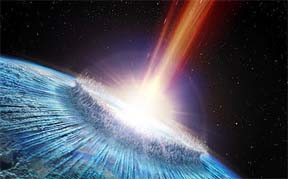 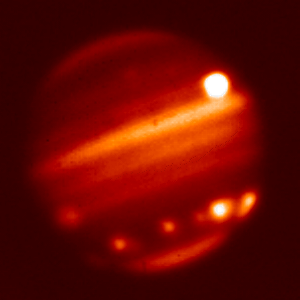 Chain of impact spots on the surface of Jupiter
Shoemaker-Levy comet, 1994, hours after impacts
Meteorites
Roughly once a year, a meteorite 2-3 meters across hits Earth.
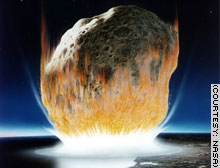 Powerful meteorites
A former asteroid pierces the atmosphere and releases the energy equivalent of five kilotons (5,000 tons) of TNT about once a year. In comparison, the explosive power is almost half that of the bomb dropped on Hiroshima, Japan during World War II.
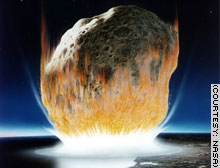 Tungushka in 1908
An object big enough to cause destruction, like the approximately 60-meter-wide asteroid or comet that exploded over Tungushka, Siberia in 1908, hits about once a millennium.
(Conspiracy theorists think otherwise.)
The blast, equivalent to 10 megatons of TNT, flattened 500,000 acres (2,000 square km) of uninhabited forest. Had the bull's-eye been on New York City, it would have been destroyed.
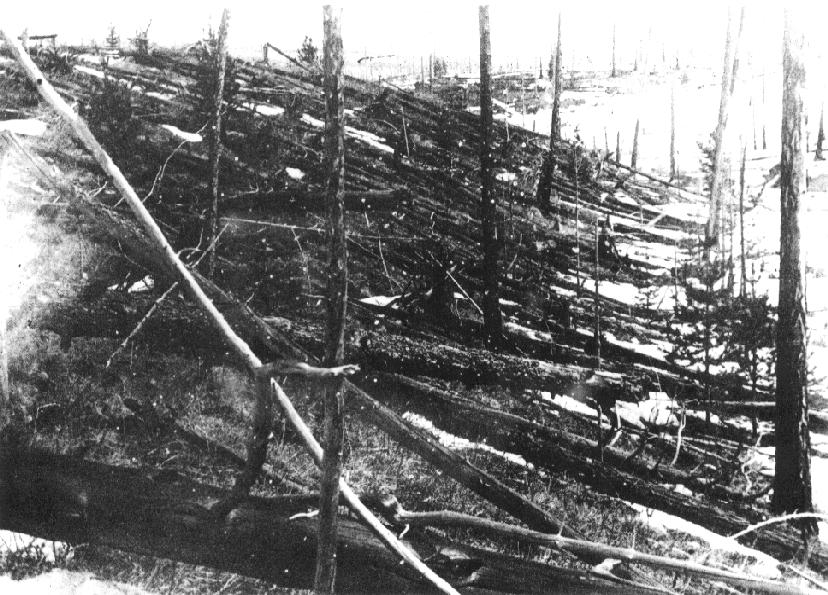 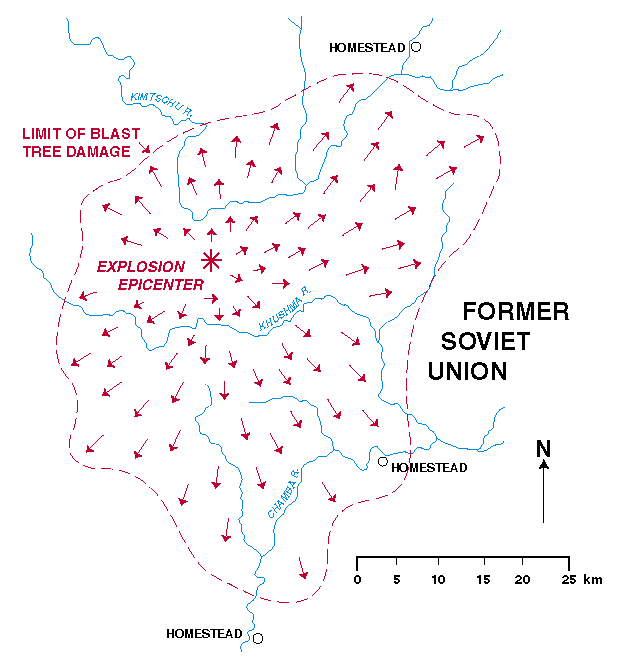 TreeFall
Probably exploded about 6 km above the ground
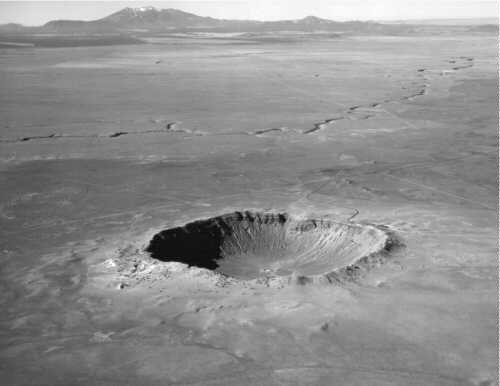 Meteor crater, Arizona
1 km diameter meteorite, 50,000 years ago
King of known impacts
Cretaceous-Tertiary boundary impact
Probably 10 km radius meteorite
Caused the downfall of the dinosaurs
Many other animals and plants
Global fires?
Greenhouse effect?
Darkness for days?  Years?
Sprayed a lot of vaporized rock across the western hemisphere
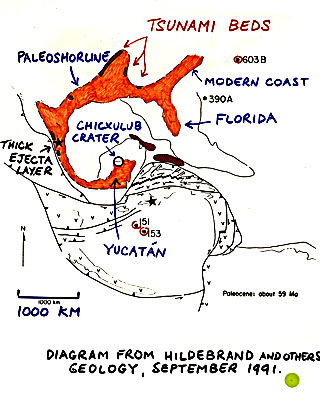 Chicxulubimpactcrater
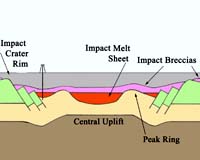 King of suspected impacts
Moon-forming impact
Probably collision of two Mars-sized objects
More than 4 billion years ago
Sprayed out large amounts of pulverized and melted rock and iron
Much of spray captured in orbit
Collected to formed the Moon
King of possible impacts
Colliding super-massive black holes …
Earthquakes M>5, 1963-1988
Quakes that we’ve discussed
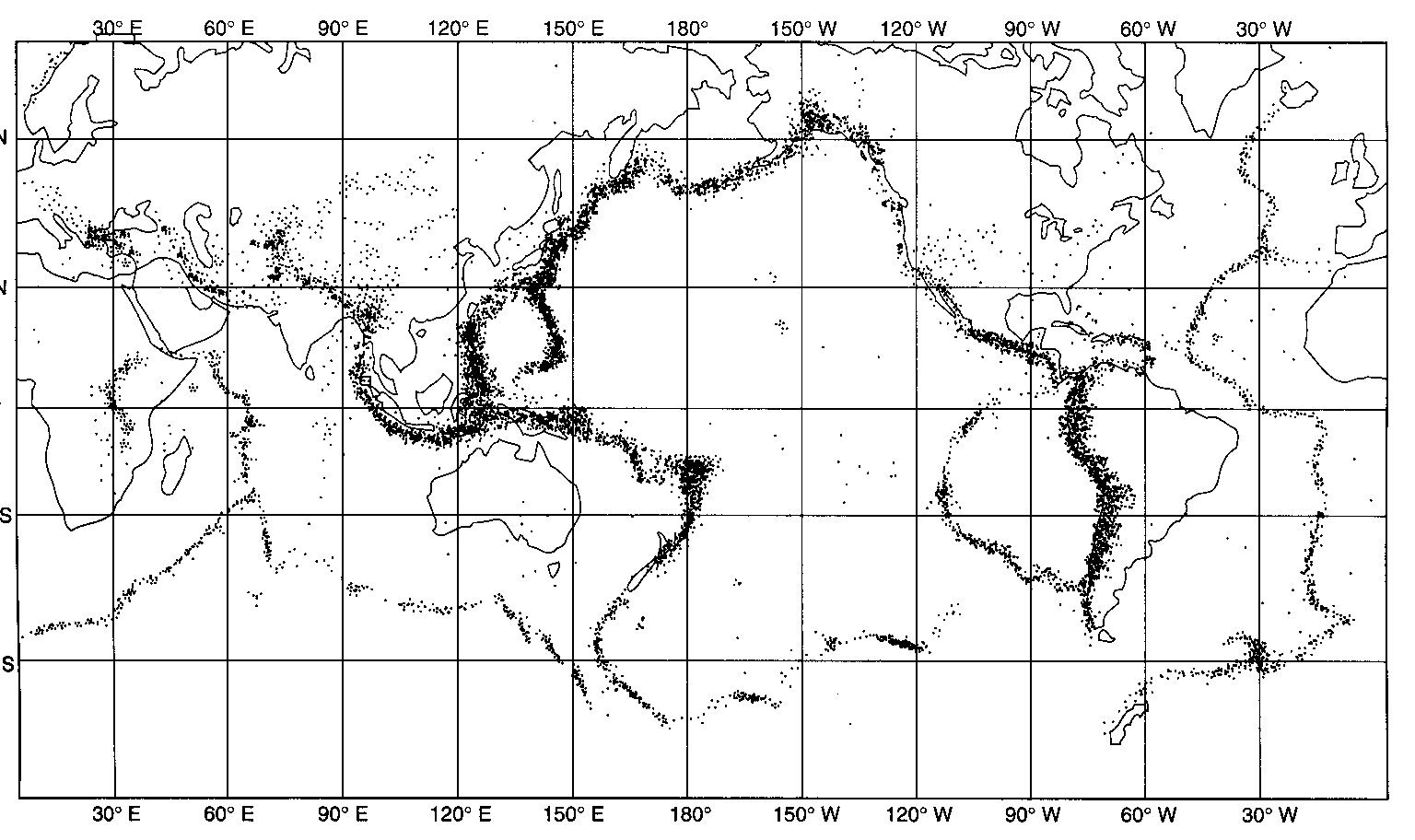 *
Nevada
Charleston
*
*
*
*
*
*
New Madrid
*
Keller, 1-5